Doa Penjagaan Misi
Allah Bapa Surgawi, yang telah memberikan Natal kepada kami, terima kasih untuk membangkitkan jemaat SCAC menjadi misionari jangka pendek di luar negera. Saudari Yii Pik Lang dari Kuching, seorang guru bersara, telah memberikan dua bulan hidupnya untuk misi jangka pendek ke Pontianak, Indonesia. Dia melayani bersama misionari Ung Sing Ngiik.
1/2
Doa Penjagaan Misi
Sekarang dia mengajar kelas bahasa Mandarin dan Tadika, serta mengunjungi pesakit di hospital dan penduduk tempatan. Kami berdoa agar dia dipenuhi dengan Roh Kudus, memiliki tubuh yang sihat, bijaksana dalam merancangkan pengajarannya, serta cekap dalam mengkhabarkan Injil Natal kepada para murid dan ibubapa mereka. Dalam nama Tuhan Yesus Kristus, Amin.
2/2
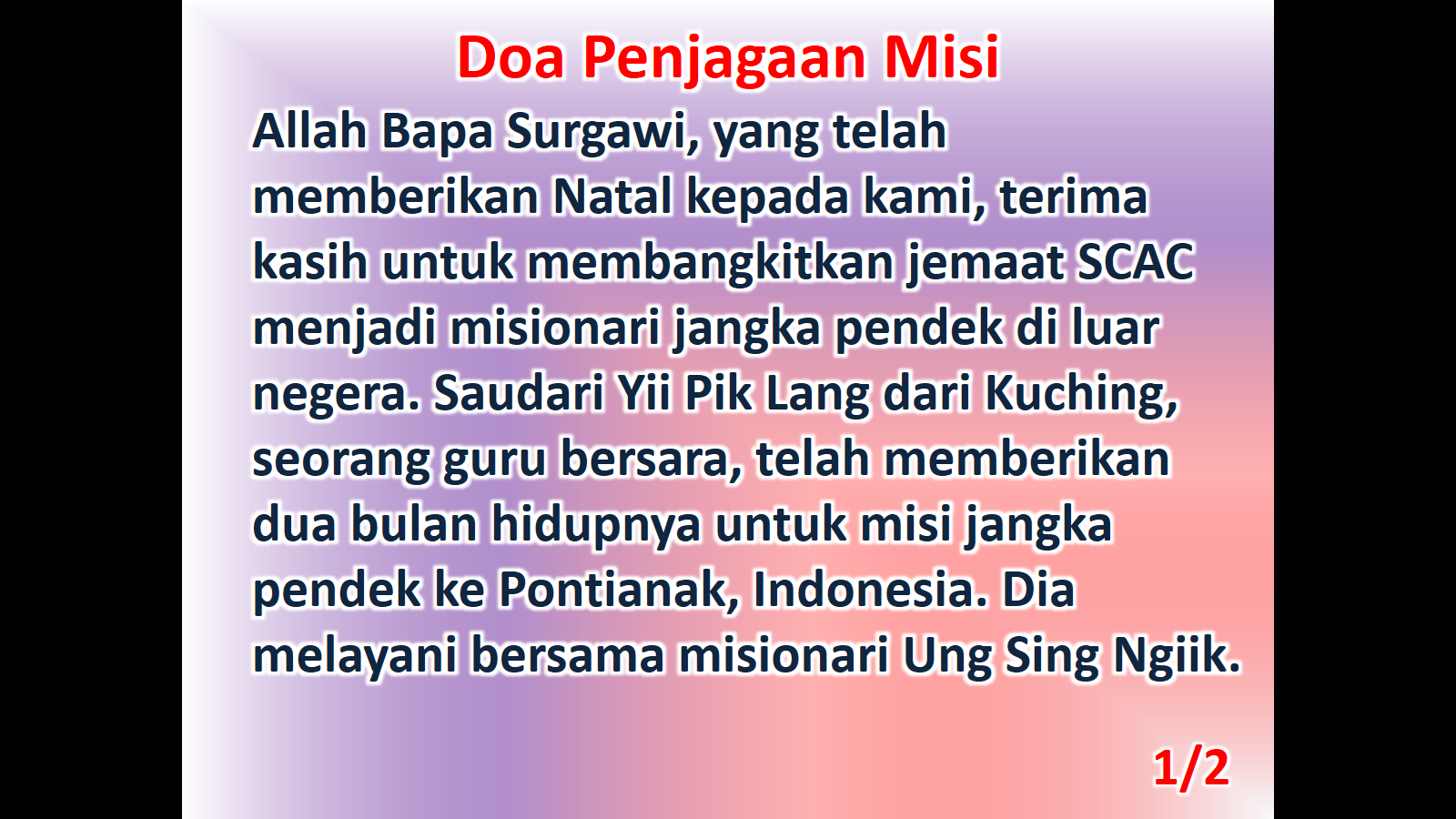 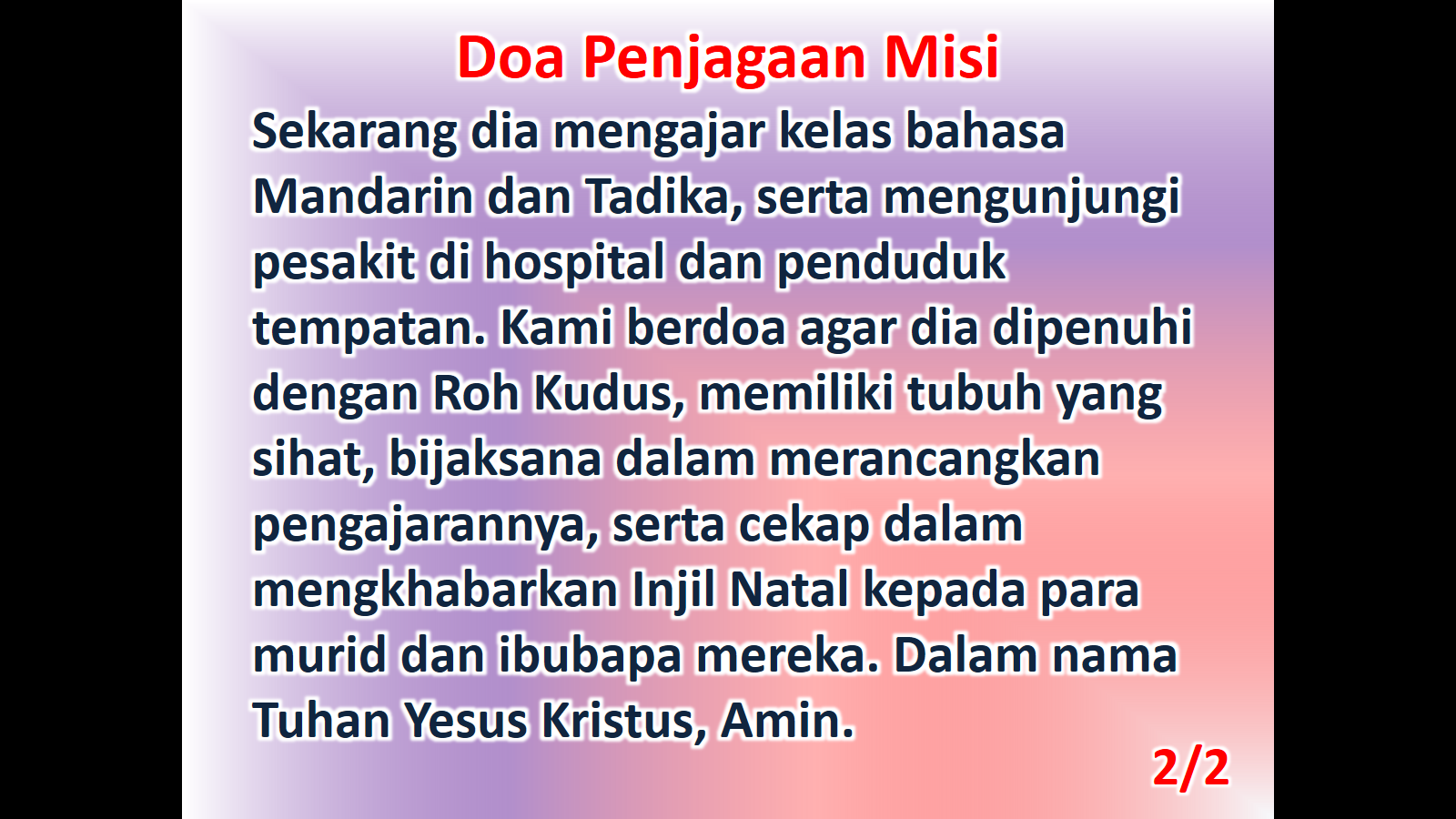